ЭЛЕКТРИЧЕСКИЕ МАШИНЫ ПЕРЕМЕННОГО ТОКА
Выполнили: студенты гр.9ВМ-20 
Байбурин Э.
Ильин Ю.
Исламгалиев И.
Исхаков Р.
Асинхронные машины
Асинхронная машина – это бесколлекторная машина переменного тока, у которой при работе возбуждается вращающееся магнитное поле, но ротор вращается асинхронно, т.е. с угловой скоростью, отличной от угловой скорости поля.
Асинхронные двигатели являются самыми распространенными из всех двигателей. 
Преимущества: 
простота устройства 
большая надежность
сравнительно низкая стоимость
Устройство асинхронного двигателя
Статор – неподвижная часть двигателя – имеет цилиндрическую форму. 
1-корпус
2-сердечник
3-обмотка
Магнитопровод статора собирается из тонких листов электротехнической стали. 
Ротор асинхронного двигателя – вращающаяся часть – состоит из: 
4-стальной вал,
5-магнитопровод,
Обмотка ротора:
-короткозамкнутая (выполняется из алюминиевых или медных стержней, замкнутых с обоих торцов ротора накоротко) 
-фазная (имеет трехфазную обмотку, соединенную в звезду)
Соединение обмотки статора осуществляется в коробке, в которую выведены начала фаз С1, С2, С3 и концы фаз С4, С5, С6.
Звездой
Треугольником
Получение вращающегося магнитного поля
Если по системе проводников, распределенных в пространстве по окружности, протекают токи, сдвинутые по фазе, то в пространстве создается вращающееся поле.
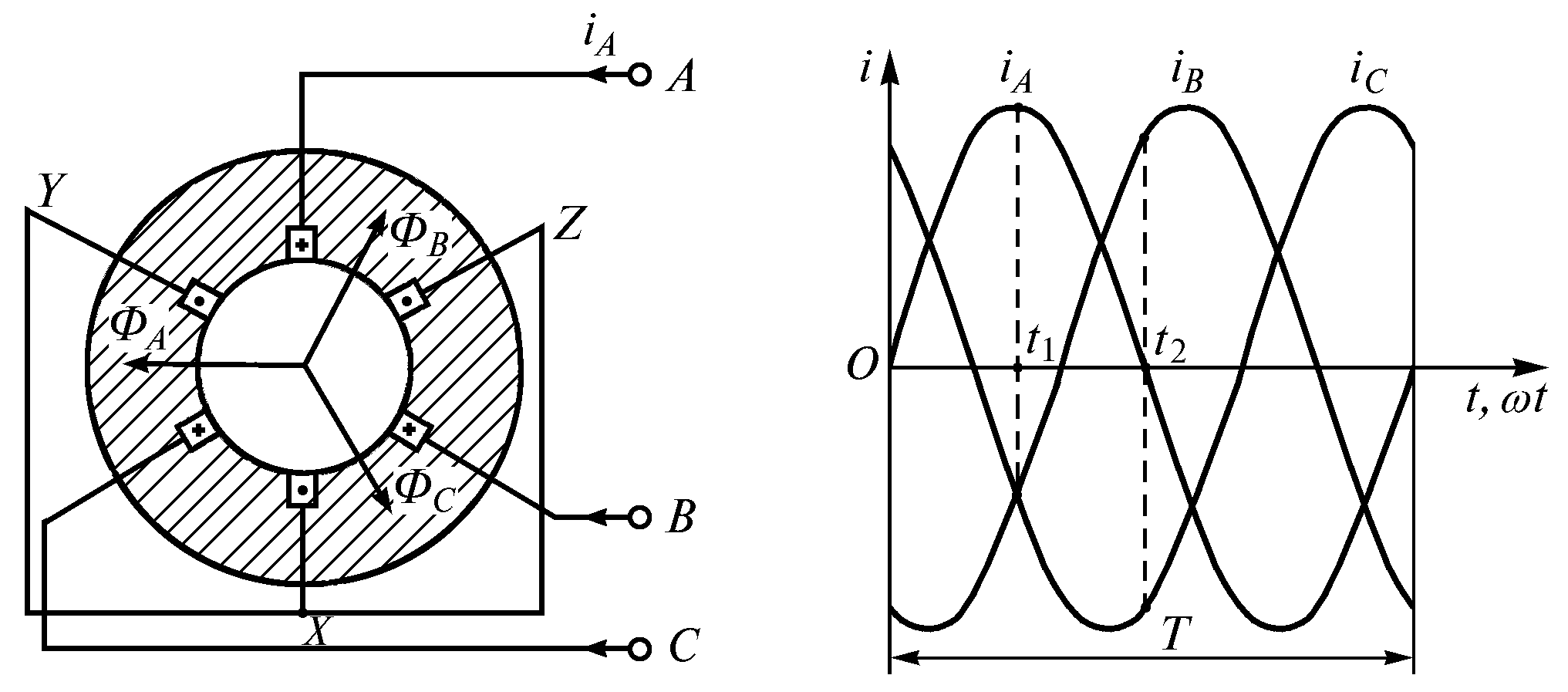 ;
;
;
При t=0
;
– частота тока статора.
p – число пар полюсов машины;
Принцип действия асинхронной машины и режимы ее работы
Трехфазная обмотка статора создает магнитное поле, вращающееся со скоростью
Скольжение асинхронной машины
В зависимости от соотношения        и        различают 
три режима работы: 
в режиме двигателя; 
в режиме генератора; 
в режиме электромагнитного тормоза.
Работа в режиме двигателя
При
линии поля статора перемещаются относительно ротора также по часовой стрелке со скоростью
до
т.е. при скольжении от
до
.
Работа в режиме генератора
ротор приводится во вращение в том же направлении со скоростью
Асинхронная машина может работать в режиме генератора параллельно с сетью в пределах от
до
.
т.е. при скольжении от
.
до
Работа в режиме электромагнитного тормоза
Ротор приводится во вращение против направления вращения магнитного потока статора. 

Возникает при скольжении от            до  

Примером практического применения режима электромагнитного тормоза является опускание груза в подъемно-транспортных устройствах.
Синхронные машины
Синхронными машинами называют электрические машины переменного тока, у которых частота вращения ротора находится в строго постоянном соотношении с частотой тока электрической сети.
Преимущества:
	– способность вырабатывать как активную, так и реактивную мощность (с возможностью ее регулирования);
	– возможность регулирования выходного напряжения;
	– возможность работы как с сетью, так и в автономном режимах без применения каких-либо сложных дополнительных устройств;
	– высокий КПД.
Устройство синхронной машины
два типа роторов: 
Явнополюсный а)
Неявнополюсный б)

Явнополюсный ротор – имеет выступающие полюсы, применяют у машин с частотой вращения до 1000, 1500 об/мин. 

Неявнополюсный ротор – имеет  вид цилиндра, применяют при скоростях 1500 и 3000 об/мин.
Неподвижный статор – выполняет функции якоря, 
 Вращающийся ротор – служит индуктором.
Холостой ход синхронного генератора
обмотка якоря (статора) разомкнута и магнитное поле машины создается только обмоткой возбуждения ротора
– обмоточный коэффициент;
– число витков одной фазы обмотки статора
– частота синусоидальных ЭДС;
– число пар полюсов;
при
– максимальный магнитный поток полюса ротора;
характеристика холостого хода
– синхронная частота вращения.
Вентильные генераторы с клювообразным ротором
Вентильные генераторы индукторного типа
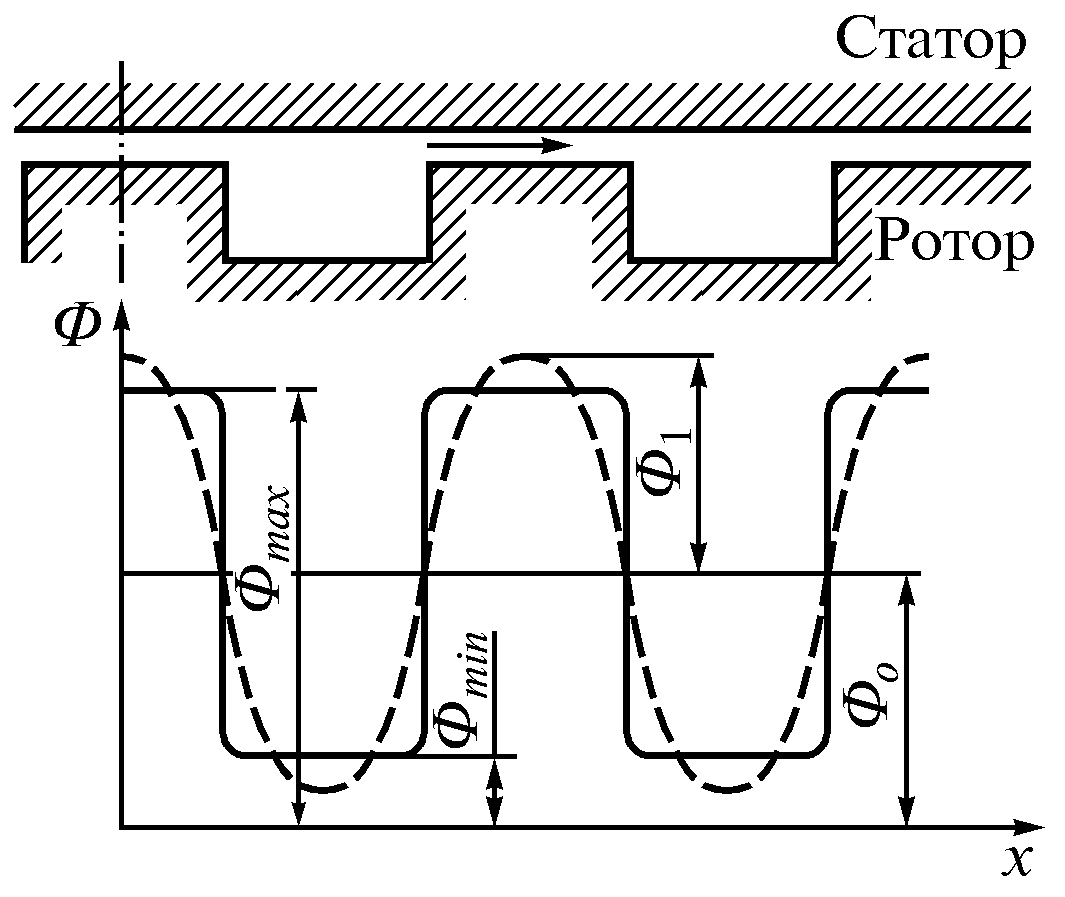 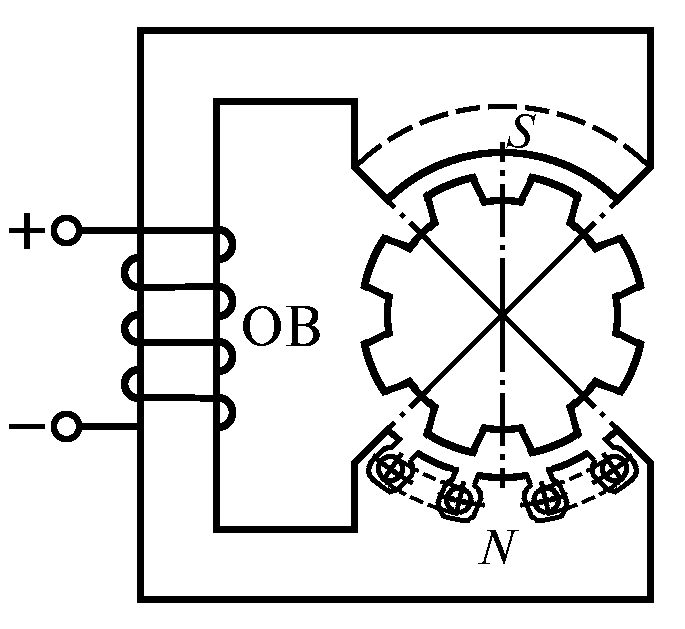 – амплитудное значение ЭДС,
– число витков в катушке и
– число последовательно включенных катушек.
– число зубцов ротора.
Автотракторные генераторы переменного тока с постоянными  магнитами
магнитные цепи выполняют независимыми